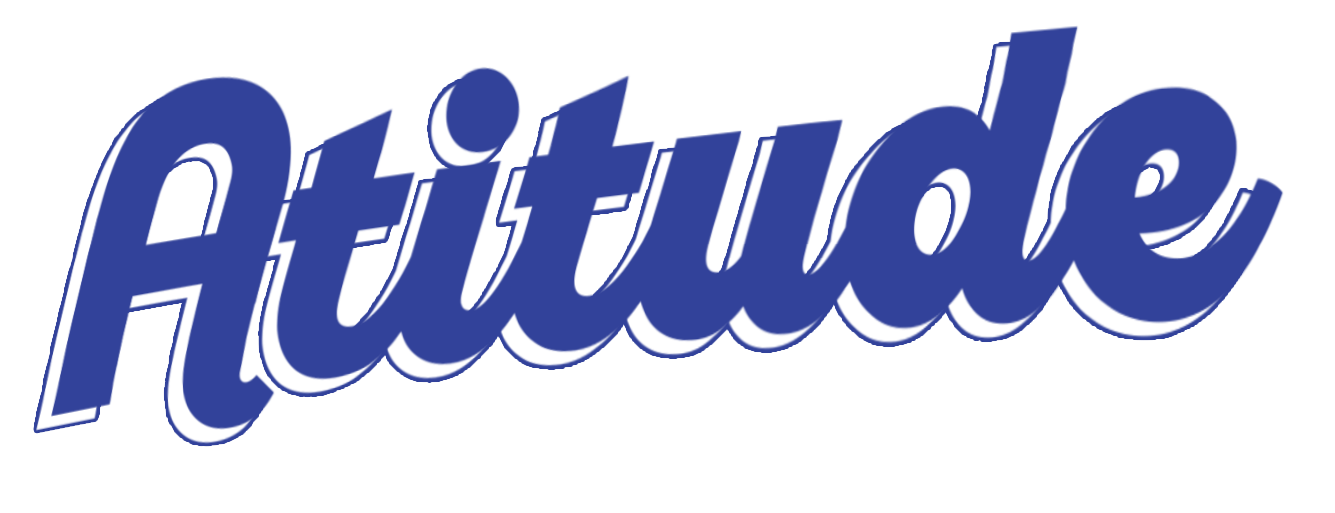 Revista
Escola Bíblica Dominical
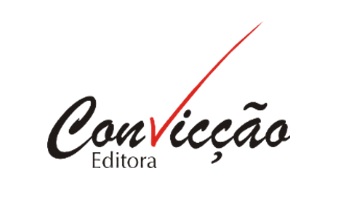 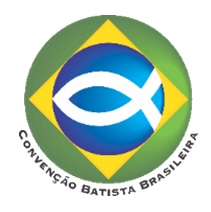 EBD 1
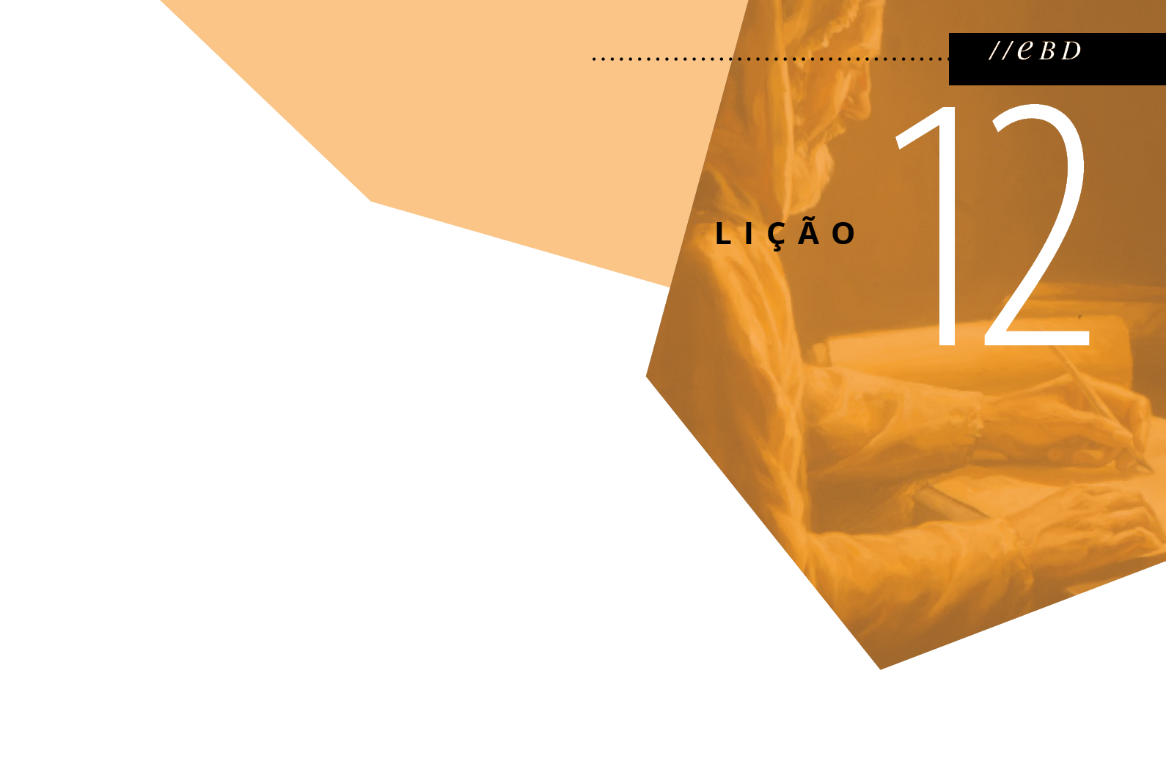 E JESUS NOS ENSINA A ORAR DE VERDADE 3 — Orações em João
Texto bíblico: João 12; 17
Texto áureo: João 12.28
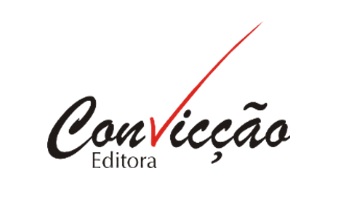 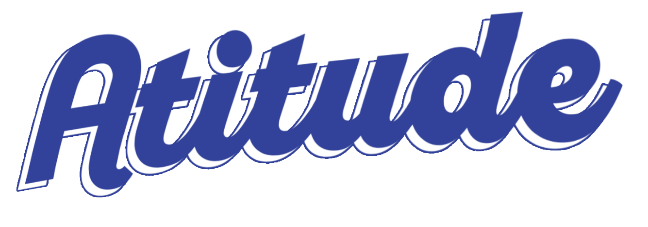 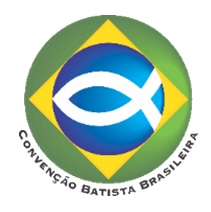 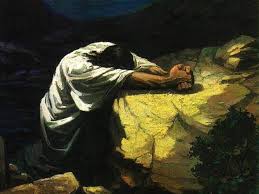 A morte de Jesus foi uma morte anunciada. Nem por isto seu sofrimento não foi intenso.
Quando a hora se aproxima, ele pede que a glória do Pai se manifeste. 
Era o mesmo que dizer que a vontade do Pai se realizasse.
Se queremos nos parecer com Jesus, devemos orar como Jesus.
A ORAÇÃO DA GLÓRIA (João 12.28)
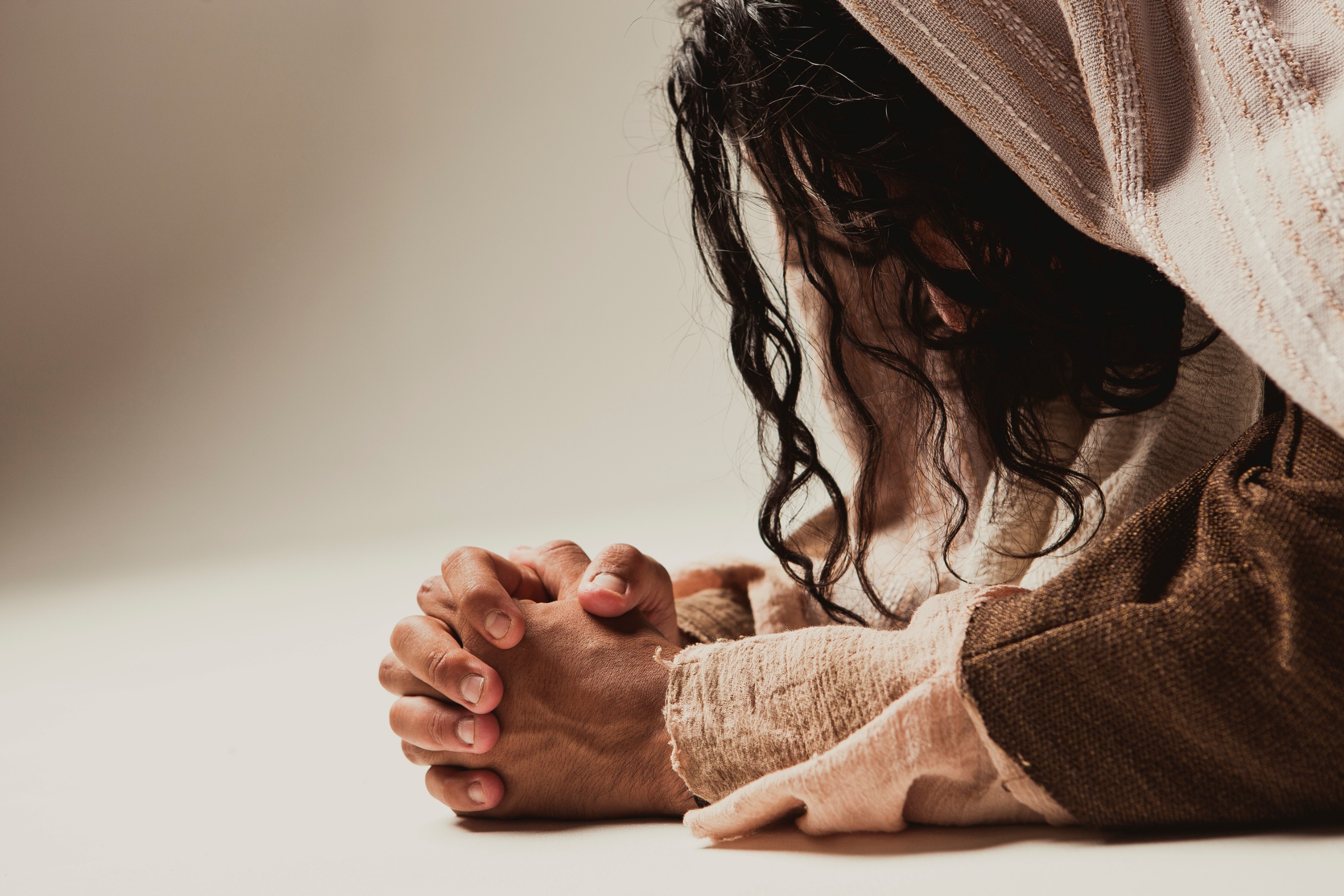 A ORAÇÃO DA NOSSA SANTIFICAÇÃO (João 17.1-26)
E Jesus faz uma oração, a mais longa das registradas. 
Esta (longa) oração pode ser dividida em três partes. 
Na primeira (versos 1 a 5), o foco está no relacionamento de Jesus com o Pai. 
Na segunda (versos 6 a 19), ele pede por seus discípulos, os 11 e mais alguns. 
Na terceira, ele nos inclui, quando menciona os que ainda iriam crer, como são os nossos casos, dois milênios depois.
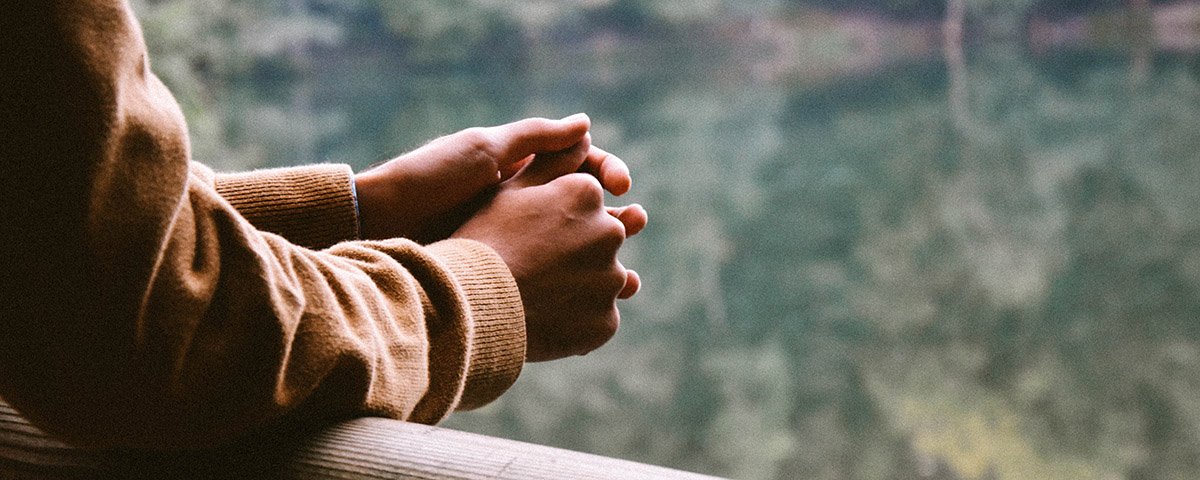 Jesus nos ensina o que é oração
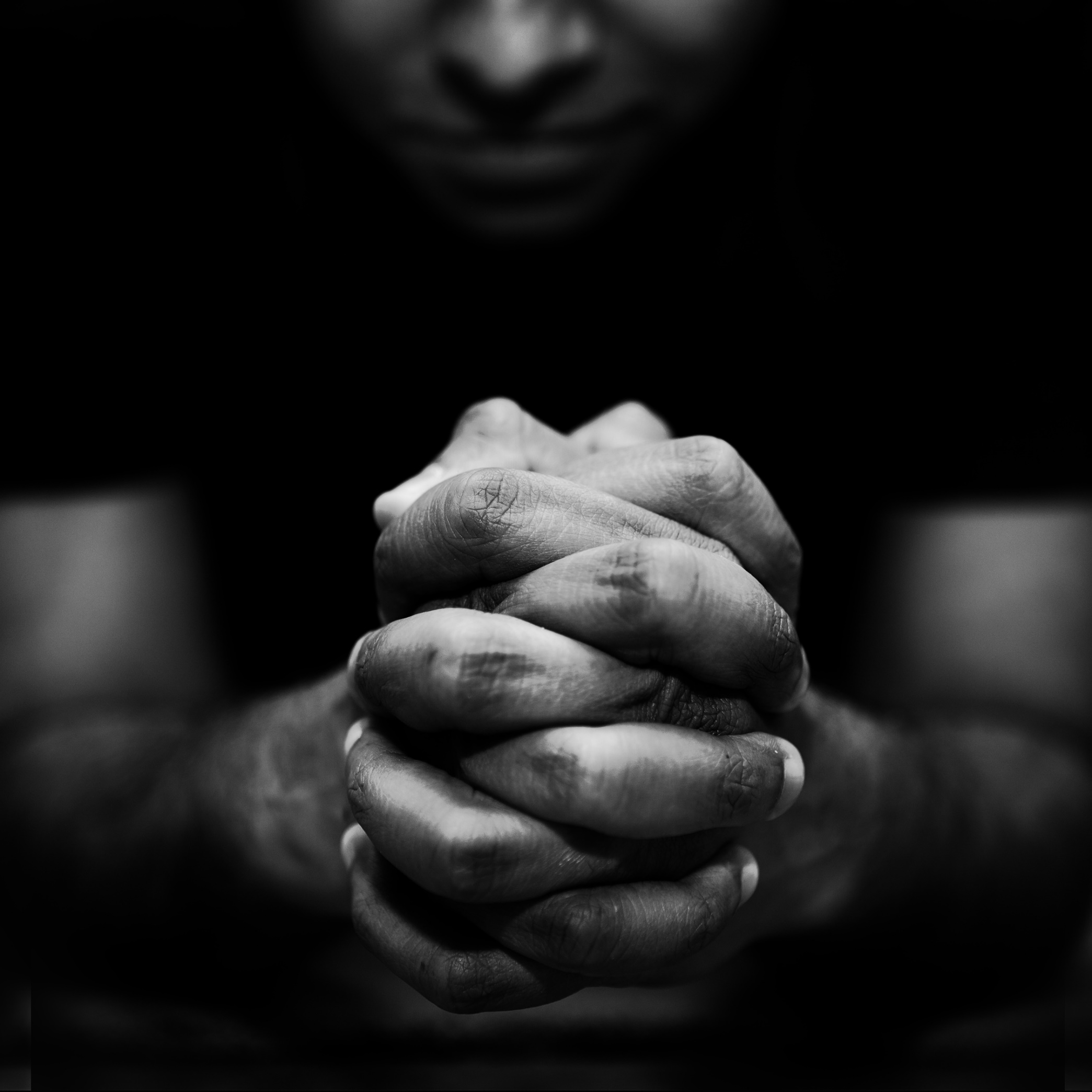 Uma atitude a ser tomada
Vamos orar com o mesmo desejo que Jesus orou?
Vamos orar para que haja unidade entre nós, a começar por nossa igreja local?